Poll Everywhere
LCS Digital Showcase
James Moore
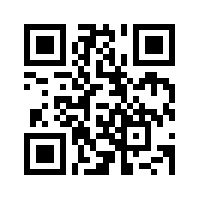 Please take my survey during the presentation
PollEv.com/surveys/nmkPjulZk
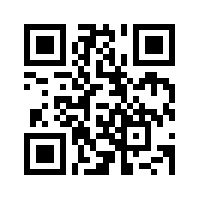 GE Needs Analysis
PollEv.com/surveys/nmkPjulZk
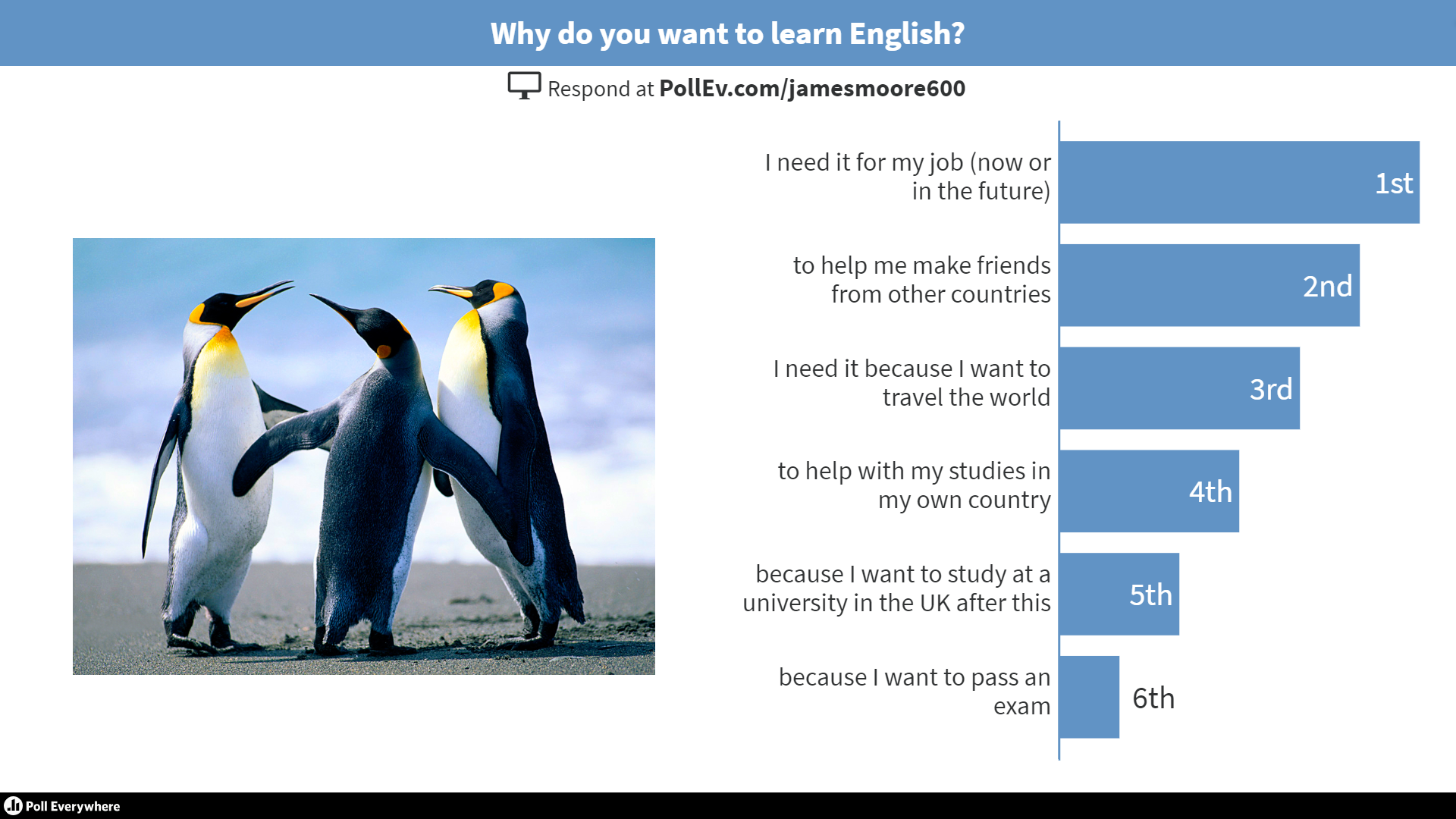 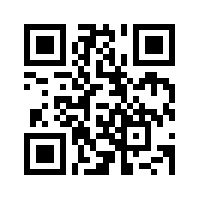 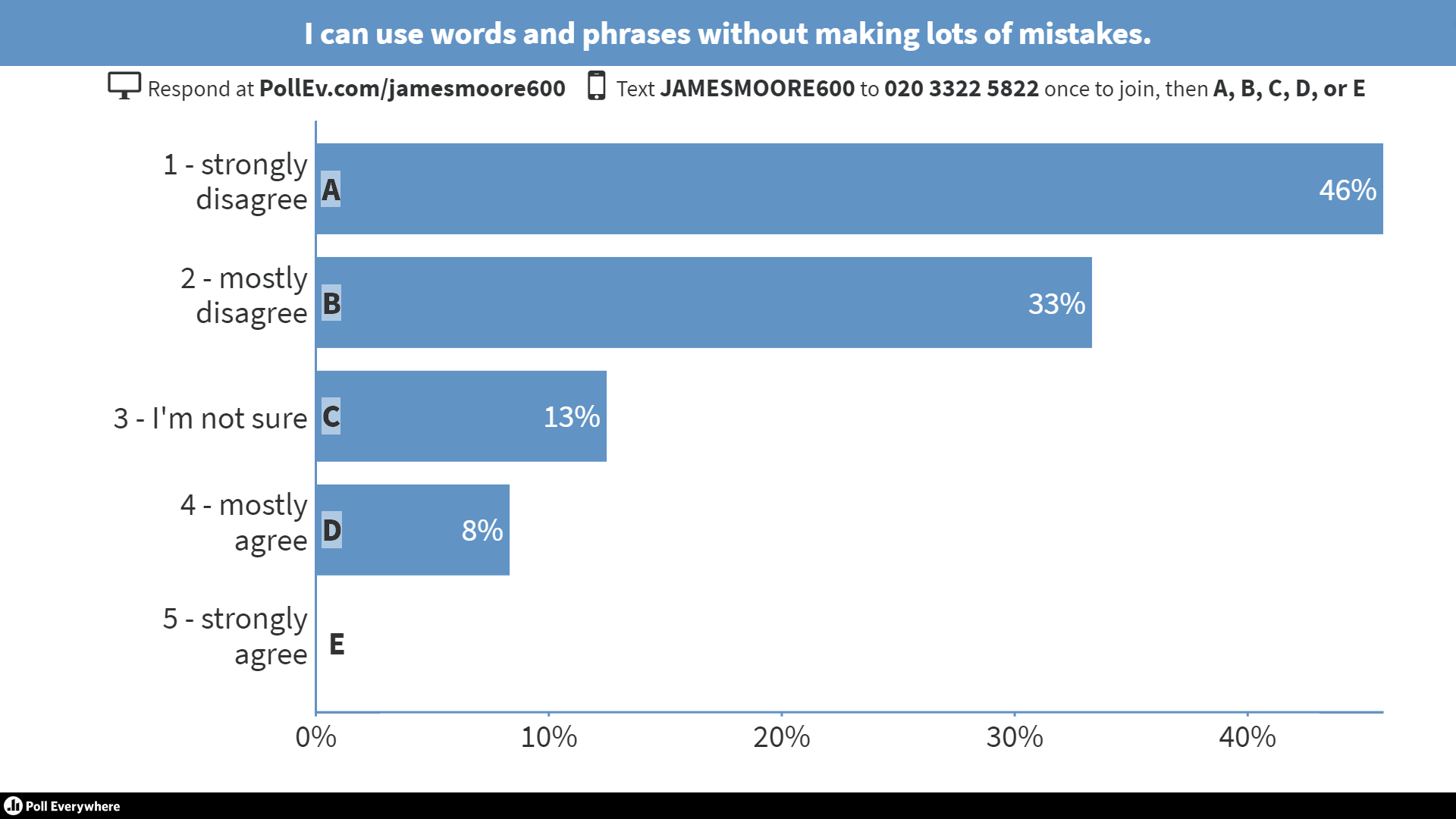 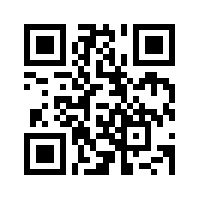 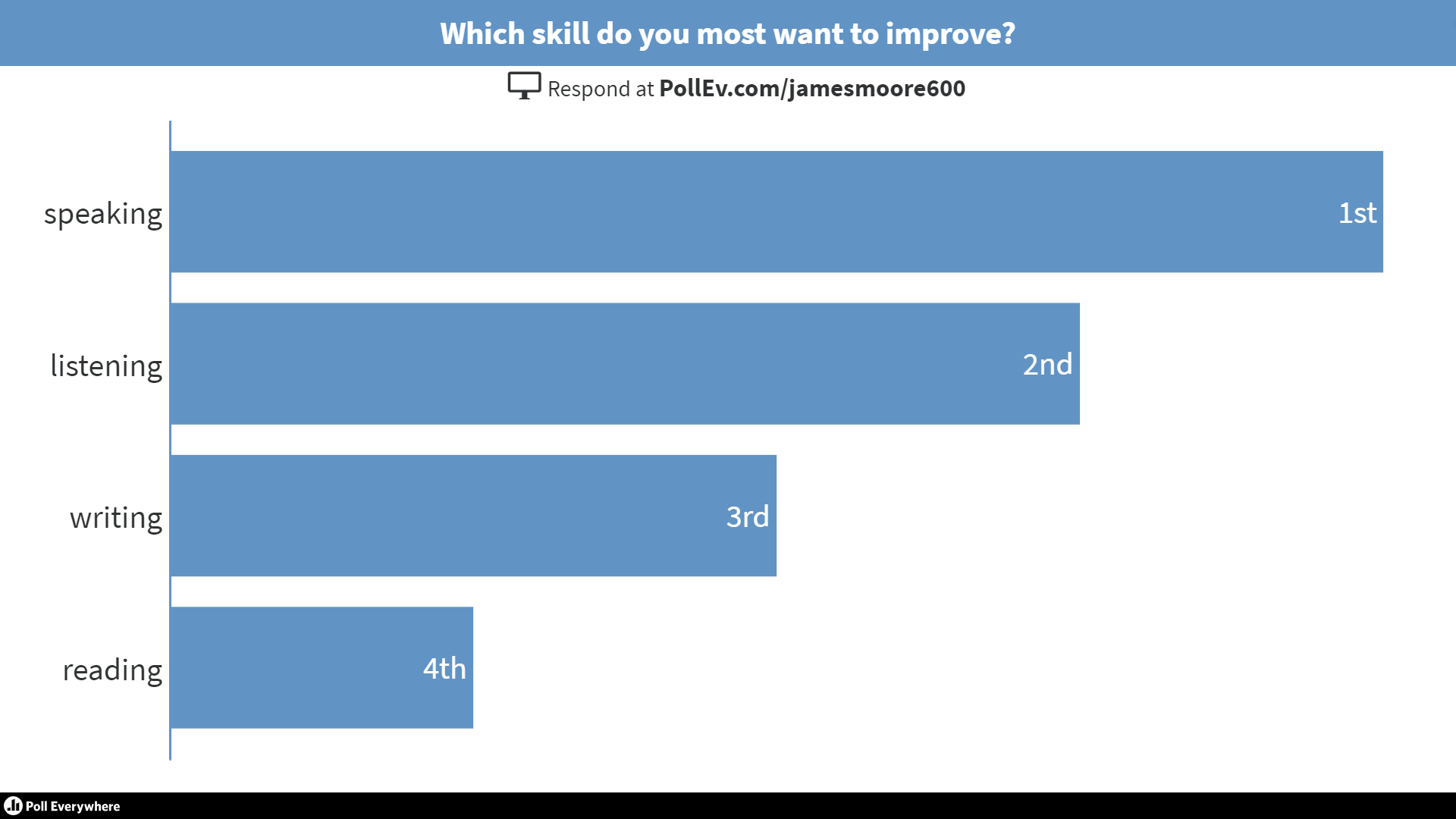 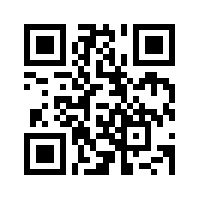 Other uses:
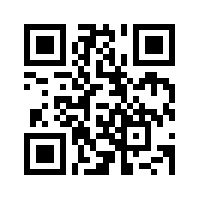 Trips
Options classes
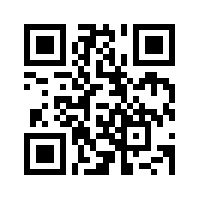 Benefits
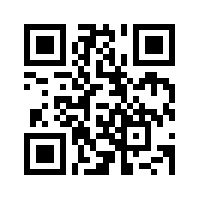 Free
Question type variety
Quick to use
Instant results
Respondents don’t need an account
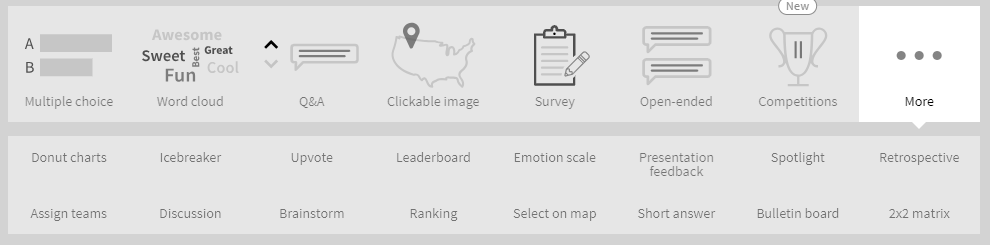 Limitations
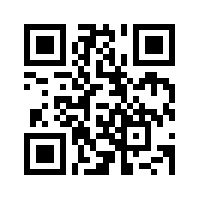 Some aspects not user-friendly 
Max. 40 respondents
Sending results
Can’t see all results until everyone has finished
https://www.polleverywhere.com/my/polls
Happy polling!